Організація політичнго та державнго управління в зарубіжних країнах (політичне управління)
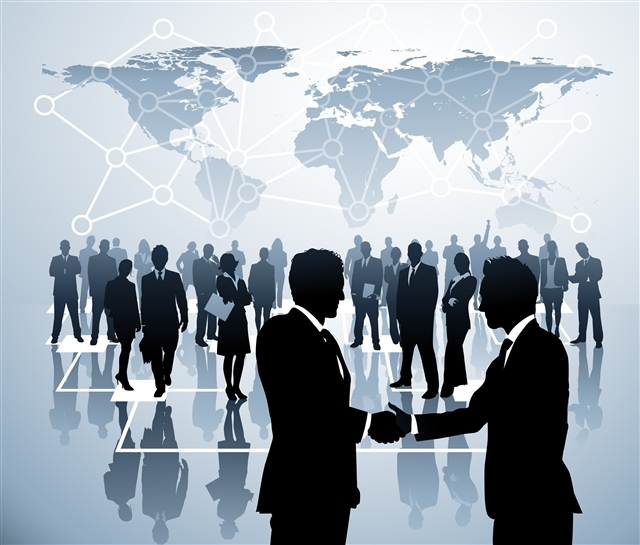 Метою викладання навчальної дисципліни
«Політичне управління» є дати студентам знання теоретичних підходів, моделей та інститутів політичного управління, проаналізувати вивчення його проблем у провідних західних країнах, познайомити з історичними традиціями і сучасною практикою політичного управління в Україні, а також з найбільш затребуваними в політичній практиці соціальними, діловими та політичними технологіями, що забезпечують процеси політичного управління.
Перше уточнення політико-географічного характеру. У сучасному світі майже 200 незалежних держав; вивчення всіх існуючих систем управління і неможливо, в рамках однієї навчальної дисципліни, і безглуздо. Навіть якщо ми зробимо регіональні вибірки, послідовно характеризуючи Західну і Східну Європу, Північну і Південну Америку, Північну, Центральну і Південну Африку, Центральну Азію і Далекий Схід, - результатом буде дуже поверхнева характеристика існуючих форм і методів діяльності державних і муніципальних органів влади. У рамках пропонованого курсу вибір зроблений на користь іншого варіанту: більш детальне і ґрунтовне вивчення західних систем управління, тобто держав Північної Америки і Західної Європи.
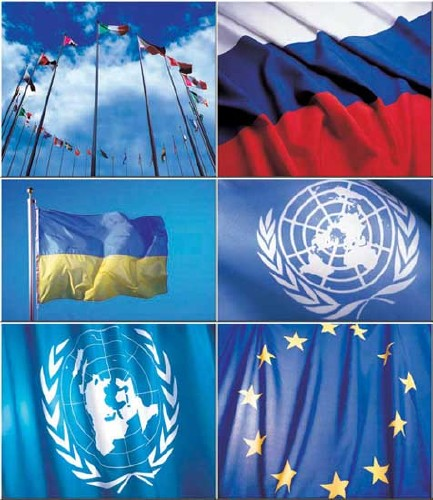 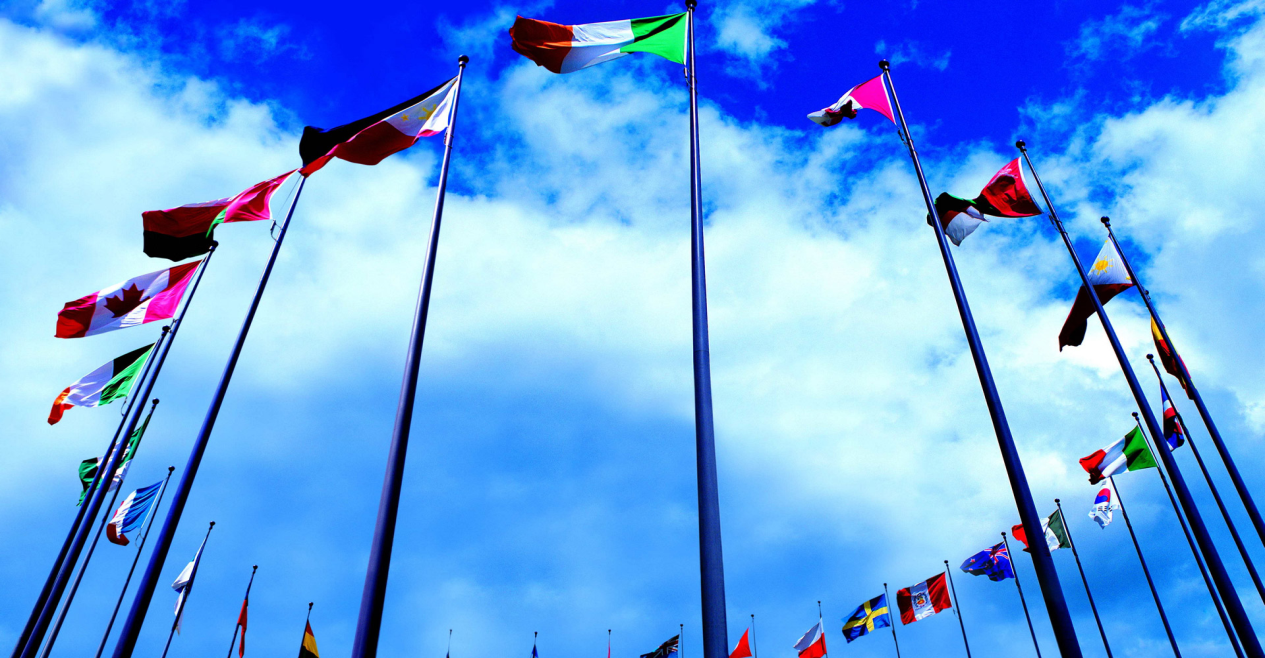 Підстави для такого вибору очевидні: ці країни нав'язують всьому світу свої правові й управлінські стандарти; Україна в числі перших запозичує їх і намагається використовувати.
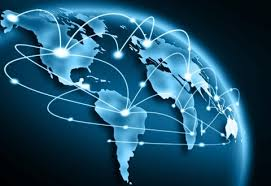 Таким чином, найбільший практичний інтерес для нас представляють не східноєвропейські країни, де на невеликій території ті ж стандарти накладаються на місцеві традиції, і не індійська або африканська екзотика, а батьківщина тих норм і установлень, які ми так старанно запозичуємо.
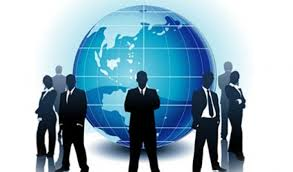 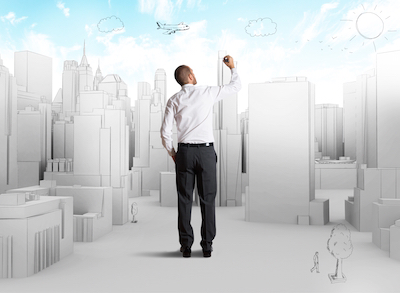 Друге уточнення інституційне. Сфери державного і муніципального управління неосяжні: різноманітність предметів ведення, повноважень, форм і способів діяльності вимагає багатотомних енциклопедій тільки для одного перерахування, навіть в масштабах однієї країни, що вже казати про багатьох!
Третє уточнення академічне, пов'язане з реальним умовами вивчення курсу: наявність літератури, зміст інших навчальних дисциплін. Значна частина питань, пов'язаних з організацією державної влади і державного управління висвітлювалася в рамках інших дисциплін: теорія держави і права, конституційне право, система державного управління. 	У зв'язку з цим у лекційному курсі ми обмежимося упоминанням найбільш важливих питань і позначенням актуальних тенденцій і власне управлінських проблем, часто залишаються в тіні при вивченні юридичних дисциплін.
Особливості організації державного управління в окремих країнах розглядаються широко доступною навчальній і науковій літературі. Ці сюжети ідеально підходять для самостійної підготовки, тому характеристика окремих державних систем буде винесено на практичні заняття. Навпаки, характеристика місцевого управління як у цілому, так і стосовно окремих країн в сучасній російськомовній літературі абсолютно недостатня, суперечлива і дуже часто спирається на застарілі дані. Ґрунтовні та актуальні дослідження недоступні через обмеженість тиражів і поширення. Тому більшу частину питань місцевого управління ми розглянемо на лекціях. Нарешті, ми майже не будемо зачіпати спеціальні питання галузевого управління та державної служби: зарубіжний досвід у цих сферах досить докладно розглядається в рамках відповідних дисциплін (організація державної служби, державне регулювання економіки тощо) та дисциплінах спеціалізації.
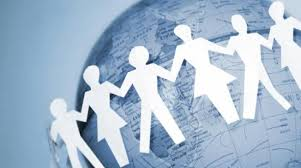 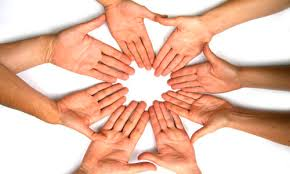 Позначивши таким чином предмет, перейдемо до завдань курсу.
	Зрозуміло, в першу чергу мова йде про порівняння, але це не є самоціллю. Порівняння виконує дві важливі функції. По-перше, тільки на основі порівняльного матеріалу можна робити якісь теоретичні висновки про природу, функції і тенденції розвитку державного і муніципального управління. Досвід однієї країни за визначенням обмежений і, узятий ізольовано, жодну розумну теорію породити не здатний. По-друге, часто зарубіжний досвід відіграє роль свого роду дзеркала, без якого не побачити ні власних вух, ні того, що у вас вся спина біла поки вам про це не скажуть. Найчастіше тільки порівнявши з чимось іншим, ми виявляємо, що звичні речі і природні унікальні. Навпаки, багато з того, що списується на українську специфіку, на особливий менталітет, нічого специфічного в собі не містить, будучи або прямим запозиченням, або проявом загальної тенденції, характерної й для інших країн. Нарешті, часто, не звернувши уваги на зарубіжний досвід, просто не здогадуєшся про можливості і реалізованості якихось форм управління, якихось державних або муніципальних інститутів.
Поряд з порівнянням та виконанням пов'язаних з ним завдань, курс орієнтований на досягнення ще однією принципово важливою цілі розвиток професійної ерудиції. На відміну від загальної ерудиції, вона є необхідним елементом будь-якого професіоналізму, від перукаря до менеджера.
	Крім того, і це третя мета цілком можливо, що вивчаючи даний курс ми зможемо побачити якийсь корисний для України зарубіжний досвід, який може бути запозичений. Важливіше, однак, розібратися з тими умовами, в яких з'явилось і існує те, що вже запозичене, але поки не дуже добре приживається.
Структура лекційного курсу відповідає згаданим раніше уточнень і обмежень. Перші кілька тем присвячені управлінської і максимально сучасному трактуванні загальних тем, пов'язаних з формою держави: поділ влади і форми правління, форми державного устрою, державні режими, централізація і децентралізація.
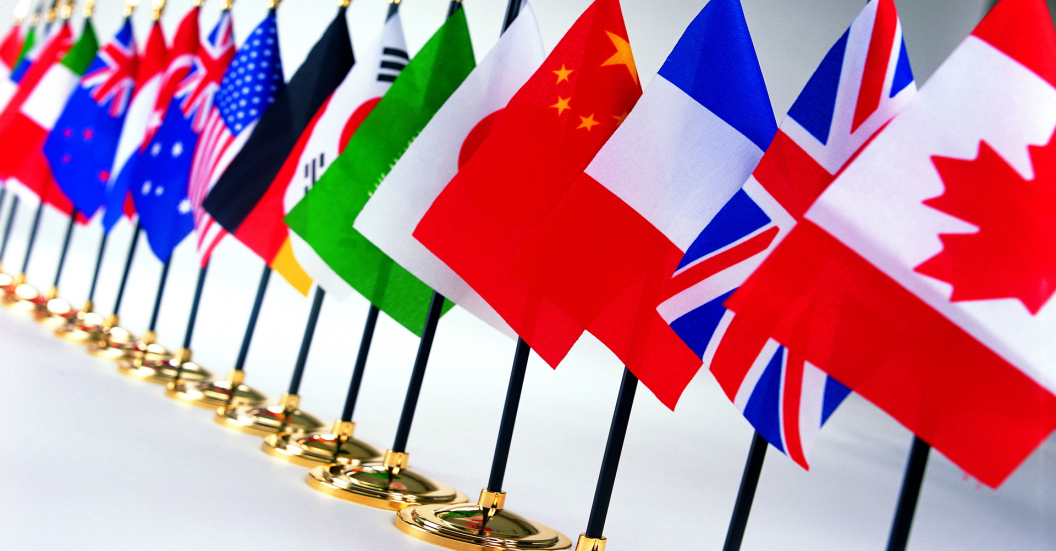 Державні системи окремих країн будуть розглядатися на практичних заняттях. Потім ми докладніше зупинимося на місцевому управлінні загальні принципи та тенденції його організації, різні системи місцевого управління і специфіка його функціонування в окремих західних країнах.